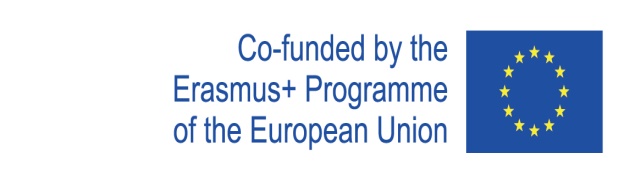 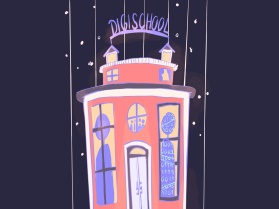 Digi School Information Technologies – Format Cells
2020-1-SK01-KA226-SCH-094350
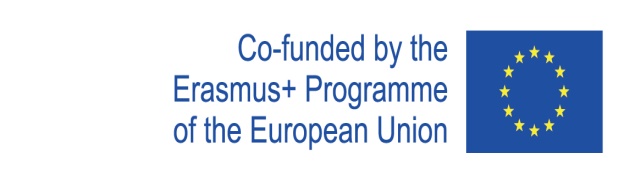 SUBJECT: IT
SPECIFICATION: Format Cells
AGE GROUP: 16-17
1 LESSON : 45 min
2020-1-SK01-KA226-SCH-094350
‹#›
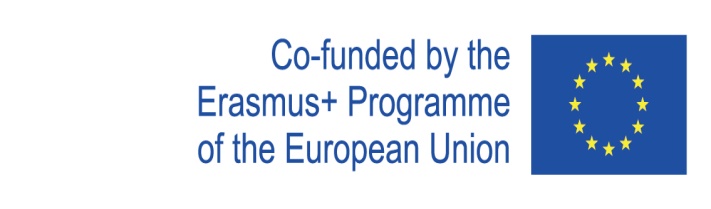 Or use diagrams to explain complex ideas
01
Format Cells
02
Types of Format
Teaching Materials
03
Edukačné materiály
04
2020-1-SK01-KA226-SCH-094350
‹#›
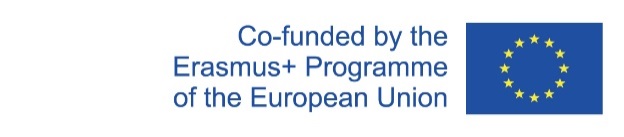 1
Format Cells
2020-1-SK01-KA226-SCH-094350
‹#›
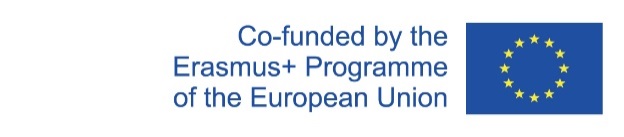 BASIC INFORMATION
Unifies the look of data for better orientation and appearance 
The data is easier to read
                 Date      Decimal    Character  Text after a number
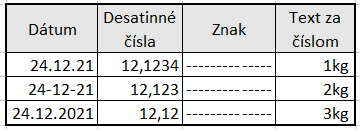 2020-1-SK01-KA226-SCH-094350
‹#›
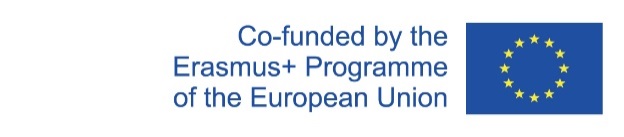 2
Types of Format
2020-1-SK01-KA226-SCH-094350
‹#›
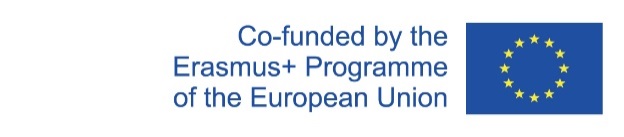 BASIC INFORMATION
There three categories of the format of a cell:
general
specific
custom
2020-1-SK01-KA226-SCH-094350
‹#›
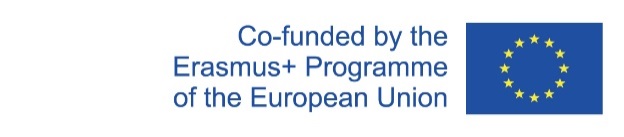 3
Teaching Materials
2020-1-SK01-KA226-SCH-094350
‹#›
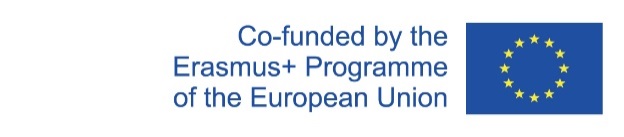 TEACHING MATERIALS
Students do the task at Learningapps.
Formatting worksheet.
2020-1-SK01-KA226-SCH-094350
‹#›
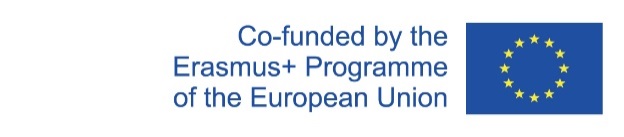 TEACHING MATERIALS
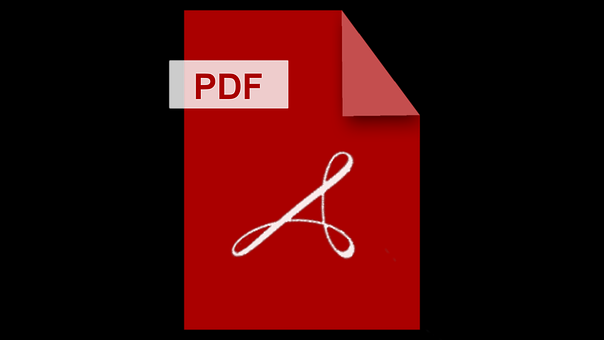 Notes
2020-1-SK01-KA226-SCH-094350
‹#›
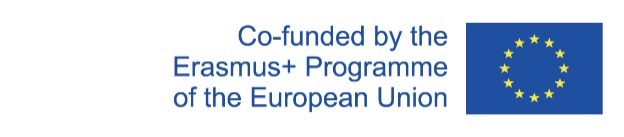 ZDROJE
https://pohodovainformatika.sk/ms-excel/excel-navody-vysvetlenie/format-buniek-vlastne/

https://support.microsoft.com/sk-sk/office/vytvorenie-vlastn%C3%A9ho-form%C3%A1tu-%C4%8D%C3%ADsla-78f2a361-936b-4c03-8772-09fab54be7f4
2020-1-SK01-KA226-SCH-094350
‹#›
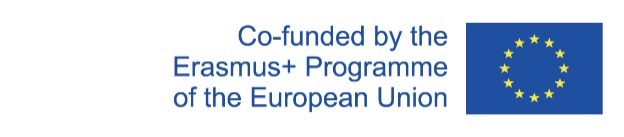 EN The European Commission's support for the production of this publication does not constitute an endorsement of the contents, which reflect the views only of the authors, and the Commission cannot be held responsible for any use which may be made of the information contained therein.
SK Podpora Európskej komisie na výrobu tejto publikácie nepredstavuje súhlas s obsahom, ktorý odráža len názory autorov, a Komisia nemôže byť zodpovedná za prípadné použitie informácií, ktoré sú v nej obsiahnuté.
2020-1-SK01-KA226-SCH-094350
‹#›